ПАМЯТНИК И.А. КРЫЛОВУ

Автор проекта: Амирханян Давид 
Ученик 1.2Г класса 
ГБОУ СОШ №269 «Школа здоровья»


Санкт-Петербург, 2025
С улыбкой доброю, с приветливостью взгляда,Он, точно с старческой неспешностью речей,Рассказывает нам, с своих высоких кресел,Про нравы странные и глупости зверей,И все смеются вкруг и сам он тихо-весел.
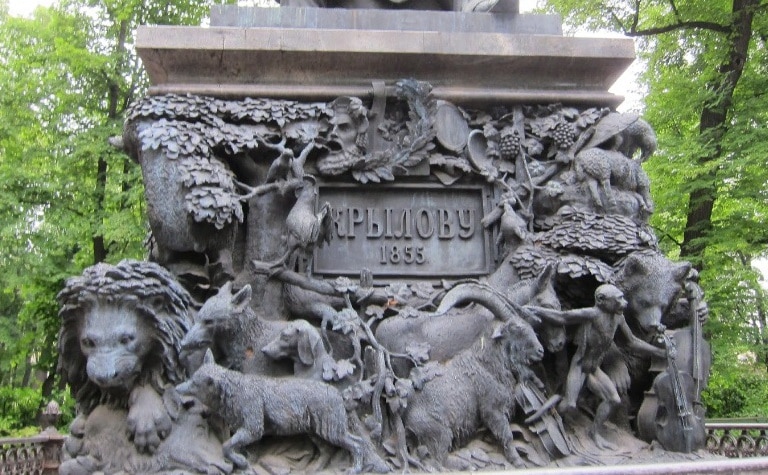 24 мая 1855 году, в Летнем Саду Санкт-Петербурга находится необычный памятник великому русскому баснописцу Ивану Андреевичу Крылову.
Памятник отлит из бронзы, высота его основания – 3,5 метров, самой статуи — 3 метра.
На памятнике изображены персонажи из его произведений.
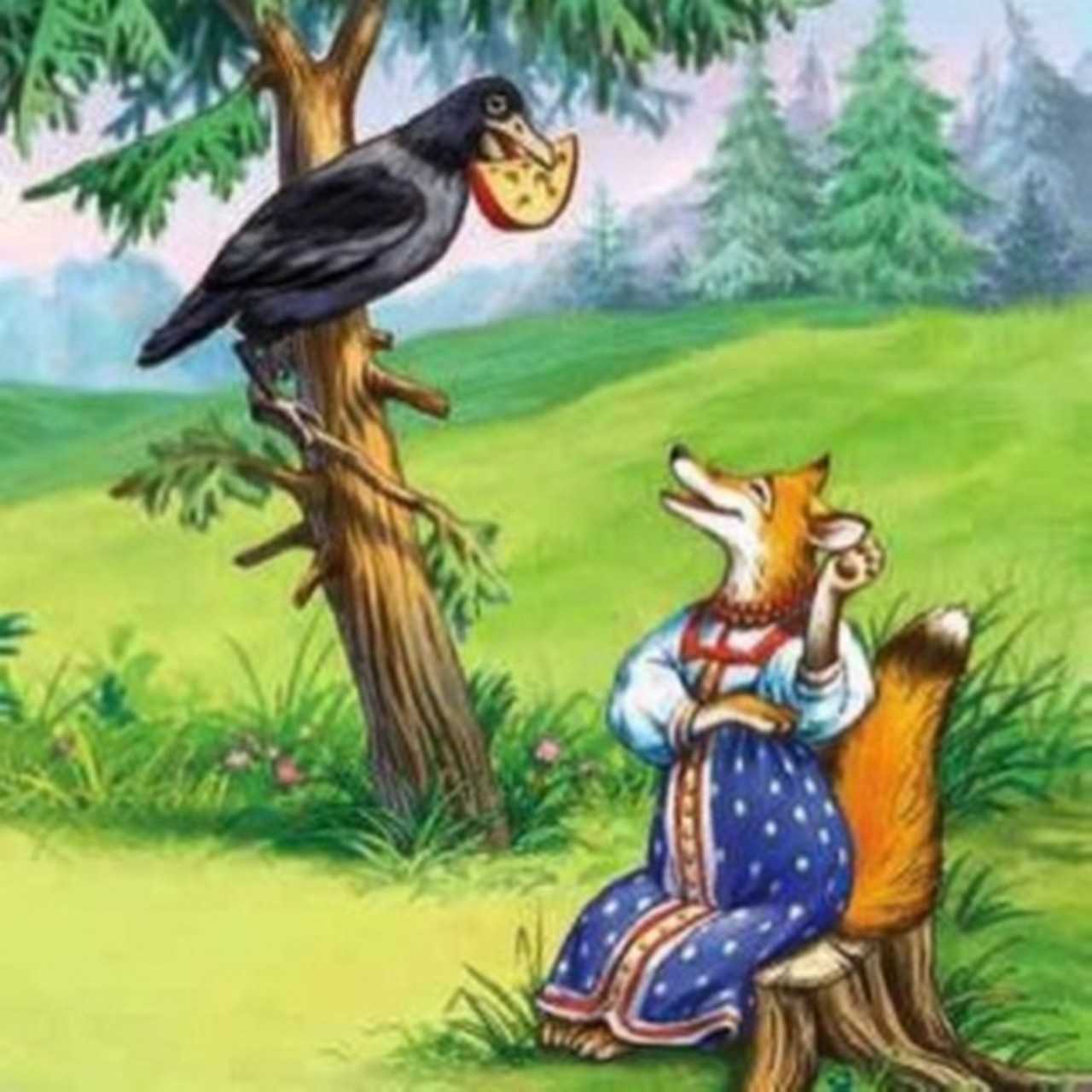 Ворона и лисица
Сюжет басни «Ворона и Лисица» рассказывает о Вороне, которая, раздобыв кусочек сыра, собралась им позавтракать, но задумалась о чём-то. В это время мимо пробегала Лисица, но остановилась, учуяв запах сыра. Плутовка Лиса стала говорить Вороне о том, что она очень красива и, должно быть, замечательно поёт. Вскружив такими льстивыми словами Вороне голову, Лиса попросила её спеть. Ничего не подозревая и забыв про сыр во рту, Ворона начала «петь». Сыр выпал у Вороны и попал Лисице, которая сразу же убежала прочь.
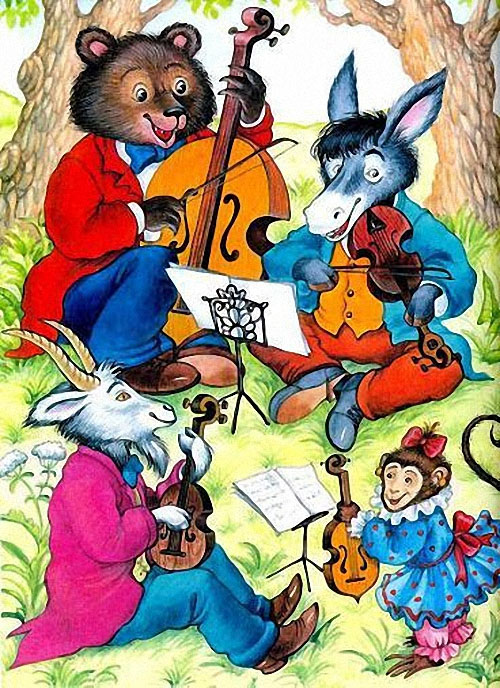 Квартет
Однажды Мартышка, Осел, Козел и косолапый Мишка решили сыграть квартетом. Достали музыкальные инструменты, ноты и стали играть. Но музыки у них не выходило. Они решили, что этого из-за того, что они не так сидят, пересели – опять ничего не выходит! Так они пересаживались несколько раз, спорили, но тут прилетел соловей. Звери попросили его совета – как им правильно сесть, чтобы была красивая музыка. Соловей сказал, что для этого надо уменье и слух. «А вы друзья, как ни садитесь, все в музыканты не годитесь».
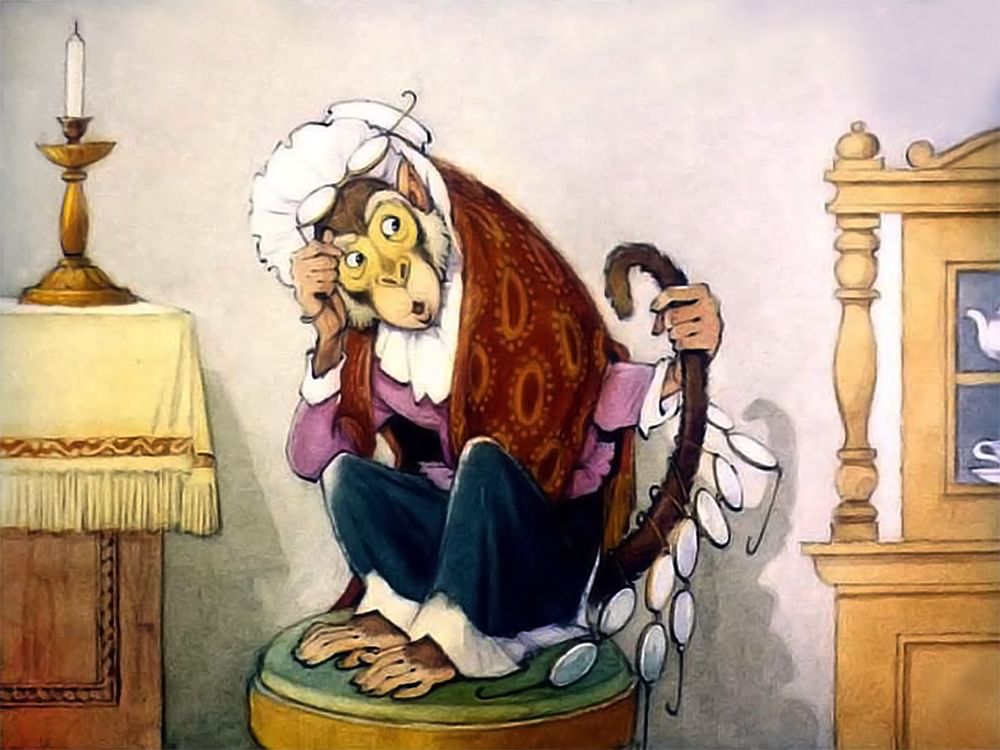 Мартышка и очки
Мартышка к старости стала плохо видеть, но от людей она слышала, что с помощью очков это легко исправить. Она раздобыла себе очки, но не знала, как их правильно использовать. Она надевала их на темя, на хвост, нюхала и лизала их. Но видеть от этого лучше не стала. Тогда Мартышка решила, что люди все врут и разбила все очки о камень.
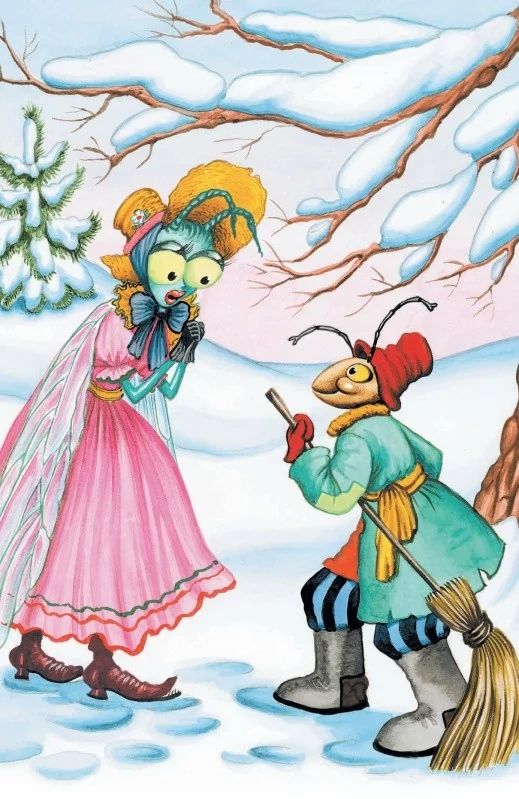 Стрекоза и муравей
Стрекоза все лето пела, резвилась, наслаждалась теплом и природой. Но лето прошло, наступили холода, негде Стрекозе укрыться, нечего поесть. Она идет к муравью и попросит ее приютить и обогреть до весны. Муравей ее спрашивает: «Да работала ль ты в лето?». Стрекоза отвечает, что не до этого ей было! Тогда Муравей ее прогоняет: «Ты все пела? Это дело. Так поди же попляши».
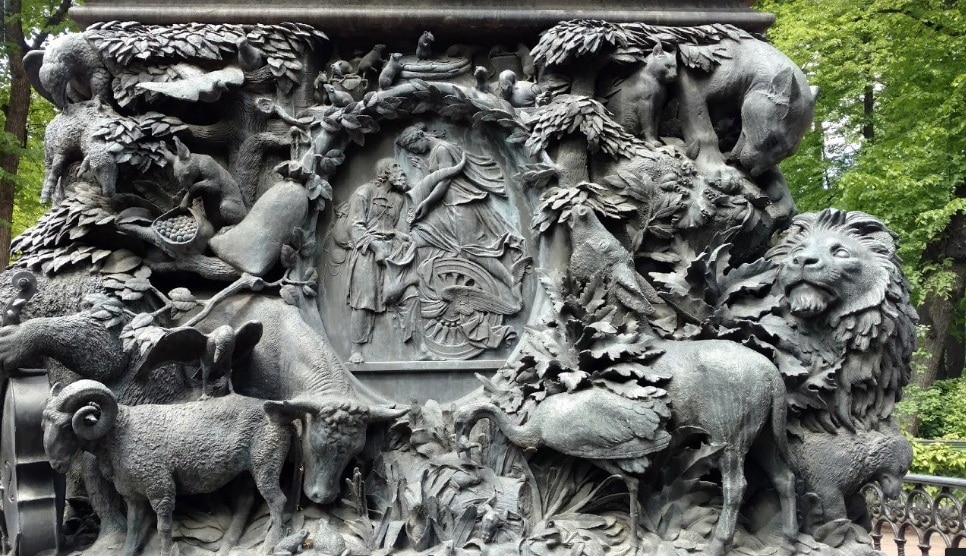 Скульптором памятника является Петр Карлович Клодт, который всех зверей лепил с натуры.
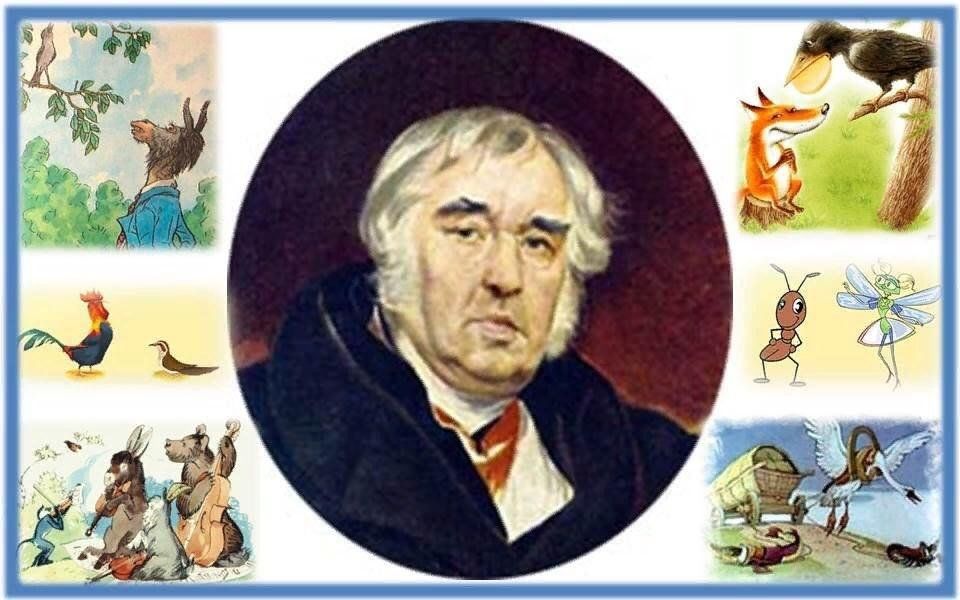 Прекрасный поэт и публицист создал более 200 басен, каждая из которых несет в себе бесценную, глубокую мораль, актуальную и на сегодняшний день.
СПАСИБО ЗА ВНИМАНИЕ!